Installation of MS Dynamics NAV 2009
Concise installation manual
Location of the resource  files
Using eduroam connection- 8-10 minutes
https:/is.muni.cz/auth/do/econ/soubory/katedry/kph/MS_Dynamics_NAV.7z

For installation of MS Dynamics NAV 2009 R2 see next slide  and following slides (recomended!!!)
 From PC in computer rooms)
programs(\\esetw) (Q:)  MS_Dynamics_NAV\ .. all files in this directory (folder) 
        OR 
programs(\\nas01) (Q:)  MS_Dynamics_NAV\ .. all files in this directory (folder) 
 

approx size of the files : 2 GB
Installation  MS Dynamics NAV 2009 R2
https://is.muni.cz/auth/do/econ/sm/42726033/43203933/MS_NAV_2009_R2_An.zip
https://is.muni.cz/auth/do/econ/sm/42726033/43203933/MS_NAV_2009_R2_Cz.zip
After upload of the files  with English versions of MS Dynamics NAV
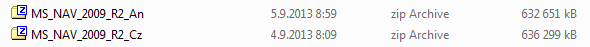 After unzip operation See next slide please
Installation I.
You will se all these folders in the folder to where you extracted (unziped ) all files)
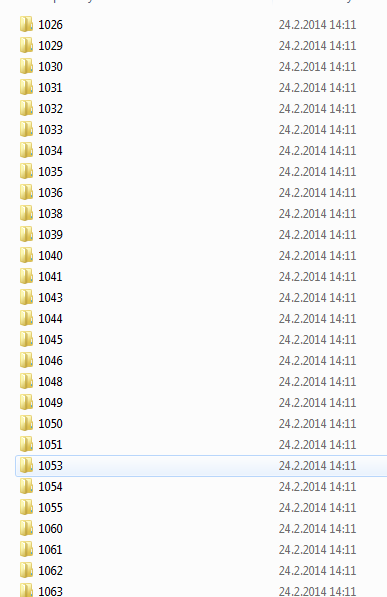 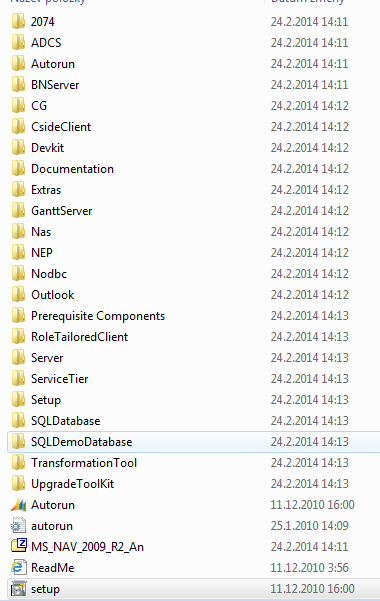 Installation II.
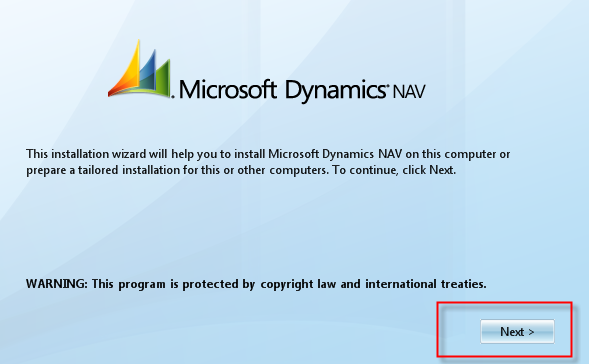 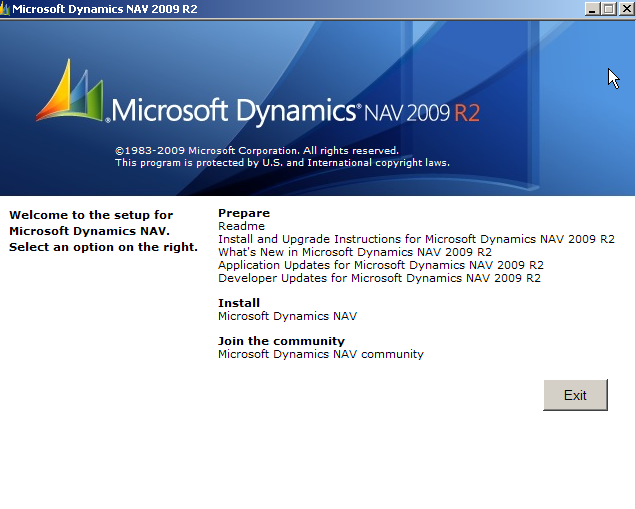 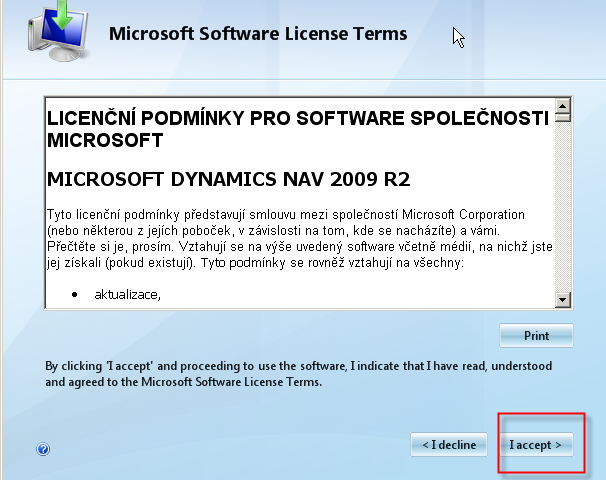 Installation III.
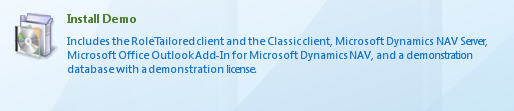 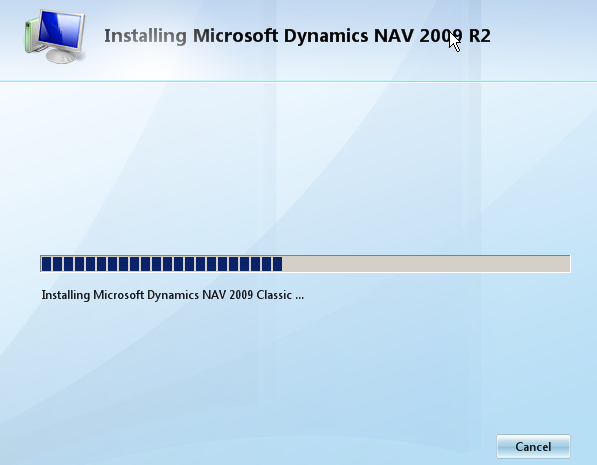 Installation IV.
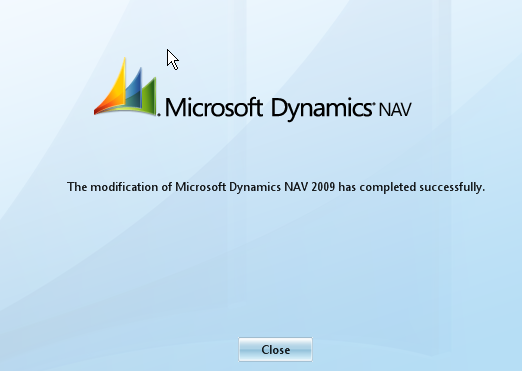 Installation V.
Another possibility to install :
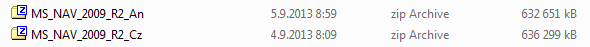 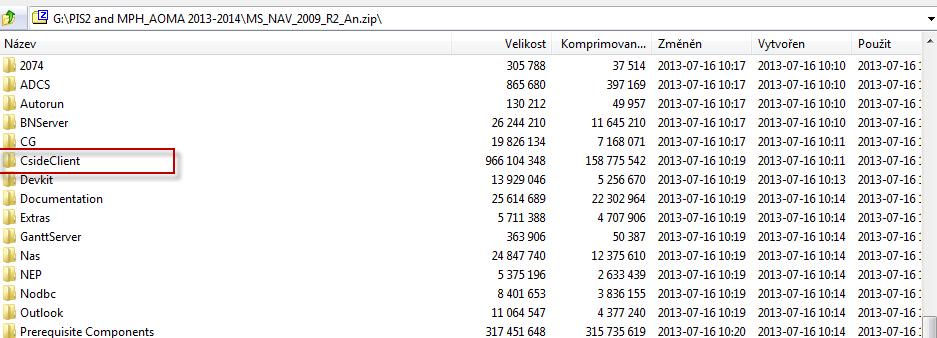 You have firstly unwrap  CsideClient  subdirectory to prepared empty folder
Installation  MS Dynamics NAV 2009 R2
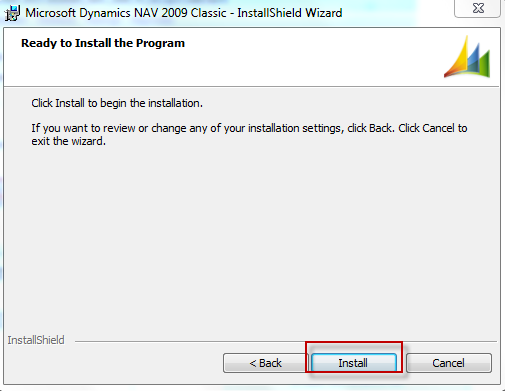 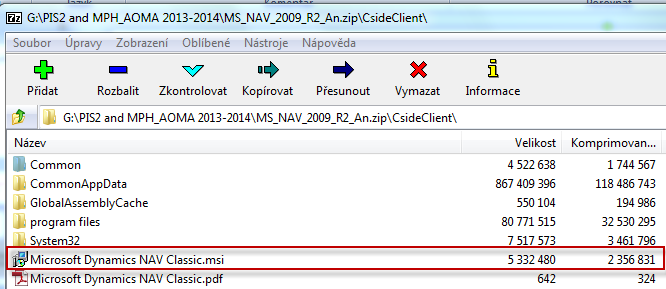 Copy of CsideClient in
 prepared folder
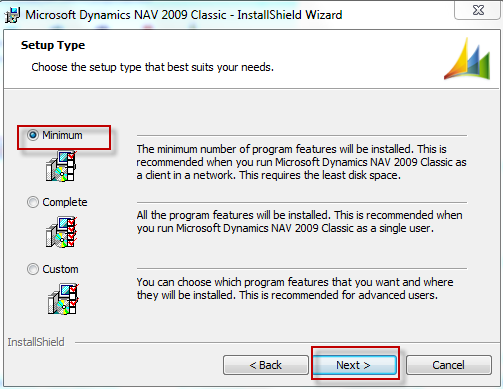 Option Minimum means Typical
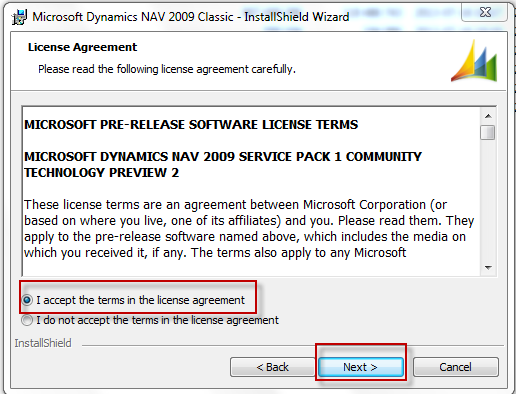 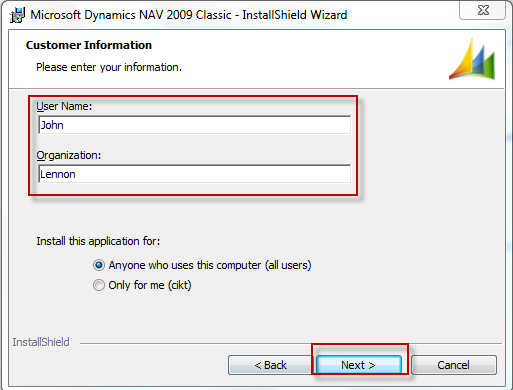 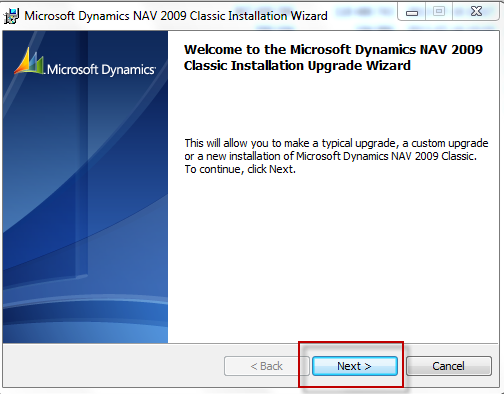 Installation  MS Dynamics NAV 2009 R2
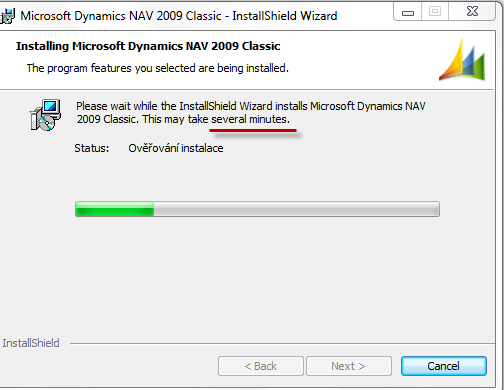 Checking installation
Installation  MS Dynamics NAV 2009 R2
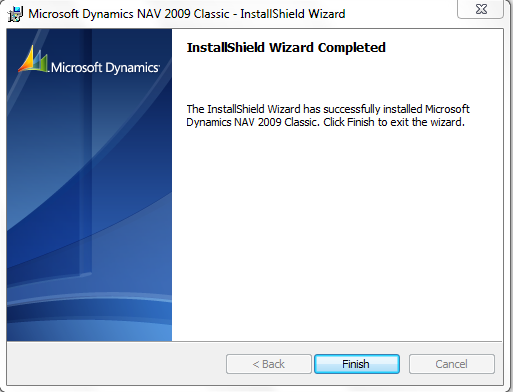 Installation  MS Dynamics NAV 2009 R2
Installation IX – desktop shortcut on the desktop area
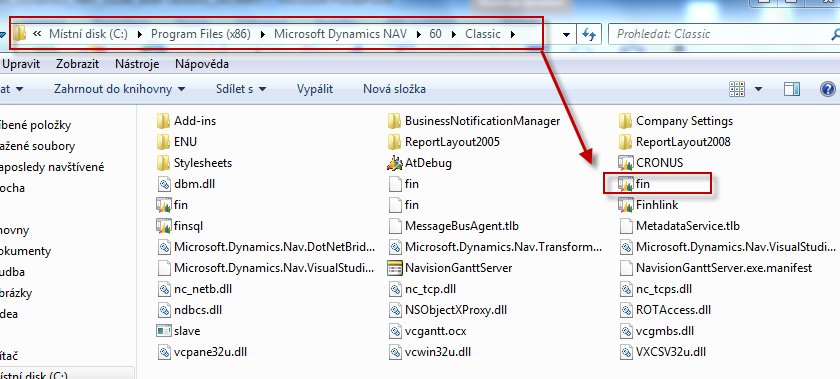 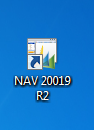 Right mouse button on desktop area  find by browsing fin.exe file specified
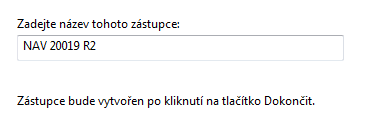 Named it
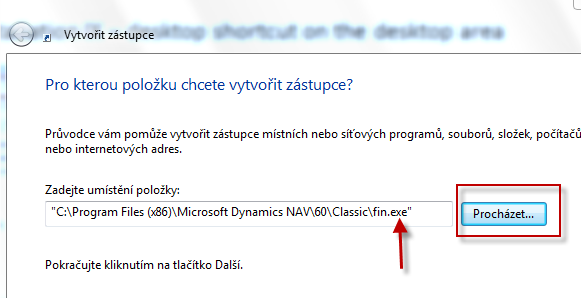 Finish it
Browse